Alimentação saudável e prevenção de câncer
Alimentação e Câncer
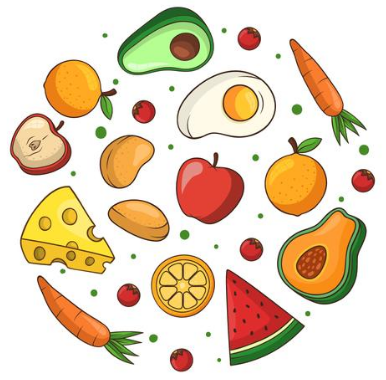 A nutrição é um aspecto importante a ser levado em conta na prevenção de várias doenças crônicas não transmissíveis.
Alimentação e Câncer
Sobrepeso / Obesidade
Hipercolesterolemia
Hipertrigliceridemia
HAS
DM
Osteoporose
Anemia
Artrite, artrose e dores nas articulações
Câncer
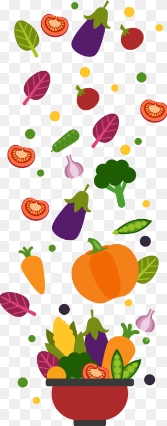 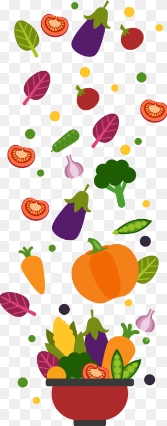 Câncer
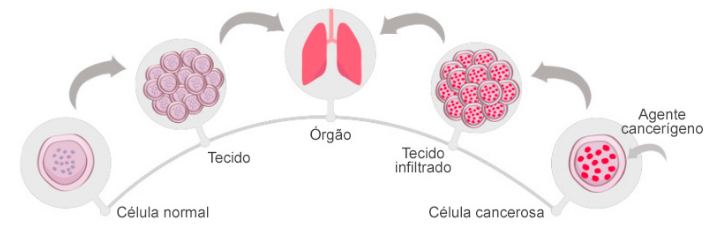 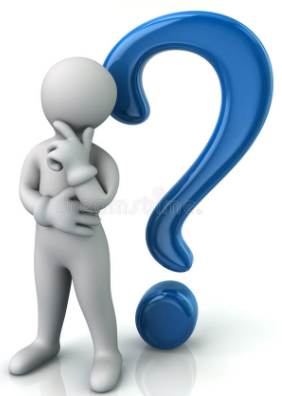 Câncer
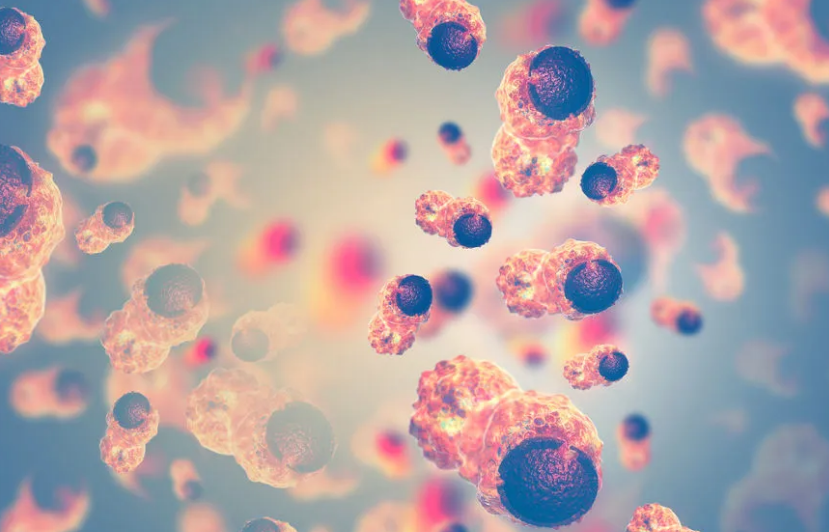 O câncer pode surgir em qualquer parte do corpo. Entretanto, alguns órgãos são mais afetados do que outros e cada órgão, por sua vez, pode ser acometido por tipos diferenciados de tumor, mais ou menos agressivos.
Prevenção
Não fumar
Evitar o tabagismo passivo
Evitar o consumo de bebidas alcoólicas
Manter o peso corporal adequado
Praticar exercício físico
Evitar exposição a agentes tóxicos
Manter uma alimentação equilibrada
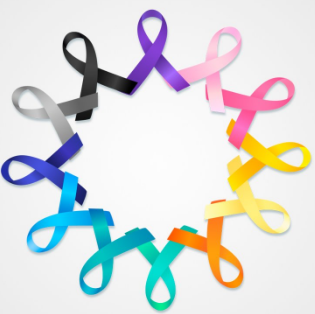 Alimentação e Câncer
Nenhum alimento por si só, tem a capacidade de diminuir o risco de se ter câncer, mas uma alimentação equilibrada e variada, dentro de um contexto de vida saudável, contribui  significativamente para  evitar várias enfermidades, dentre elas o câncer.
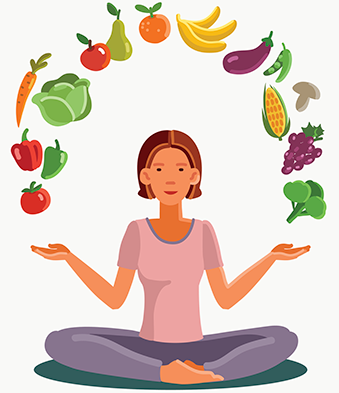 Alimentação e Câncer
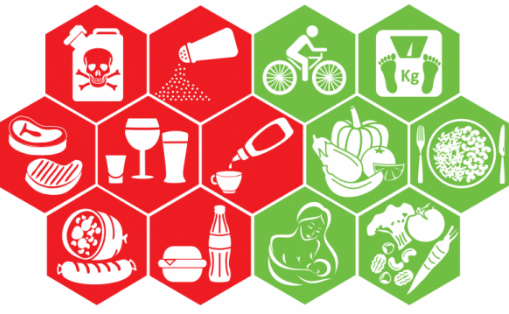 Cores
Frutas
Verduras
Legumes
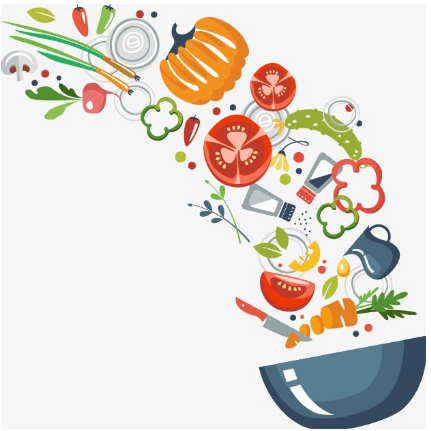 Antioxidantes   
Radicais livres
Folato
Ácido fólico ou vitamina B9
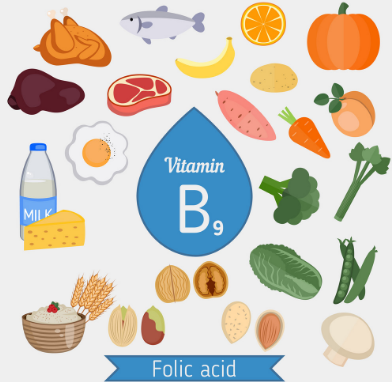 Mama
Reto
Cólon
Ovos
Fígado 
Sementes de girassol, vegetais folhosos, laranja, levedo de cerveja, amendoim.
Tomates
Vitaminas A, C,  potássio fósforo, magnésio e licopeno.
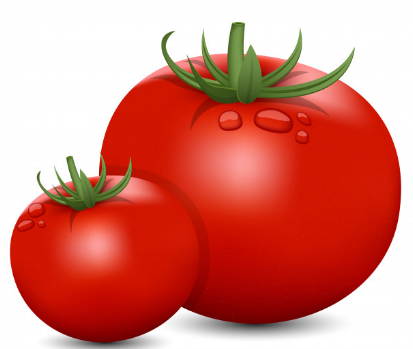 Próstata
Molhos e extratos
Uvas
Bioflavonoides, taninos e resveratrol.
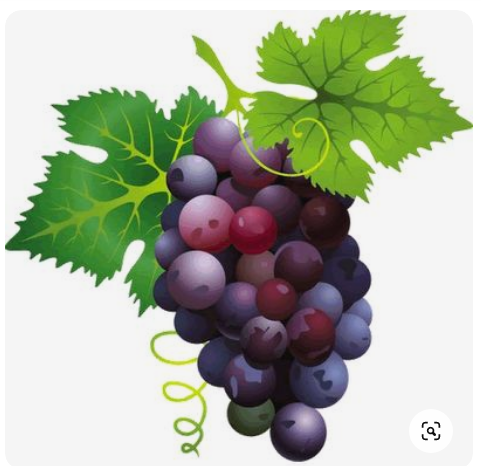 Todos os tipos de câncer
Principalmente a casca.
Frutas vermelhas
Ácido elágico e flavonóides
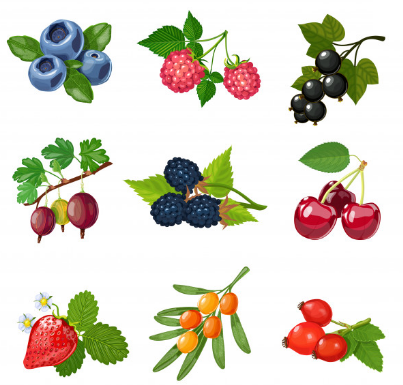 Todos os tipos de câncer
Feijão
Diversos nutrientes
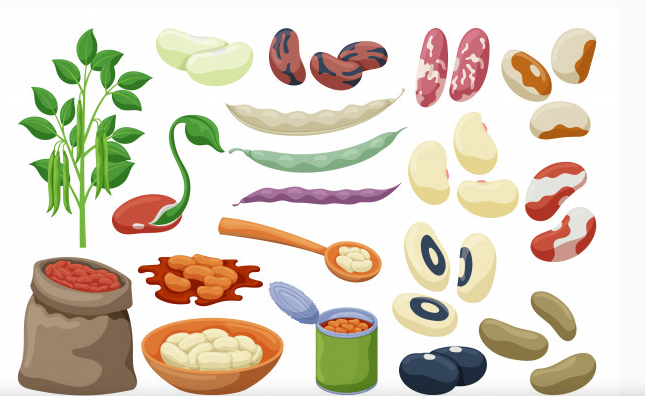 Todos os tipos de câncer

Principalmente 
quando combinado com o 
arroz.
Crucíferas
Sulforano
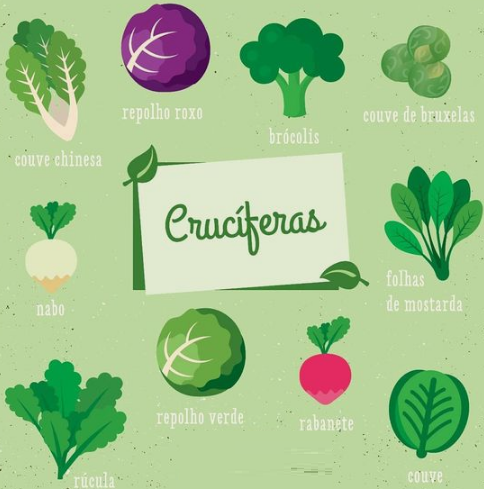 Mama, pulmão, colo do útero
Açafrão
Curcumina
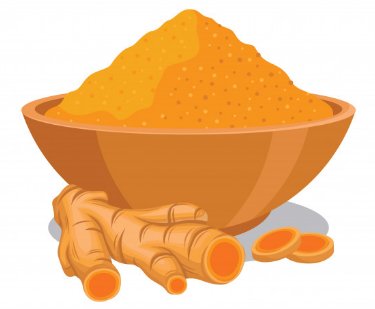 Todos os tipos de câncer

Melhor aproveitado quando consumido junto com a pimenta do reino.
Evite
Bebida alcoólica
Açúcar e doces em excesso
Carnes processadas
Alimentos ultraprocessados
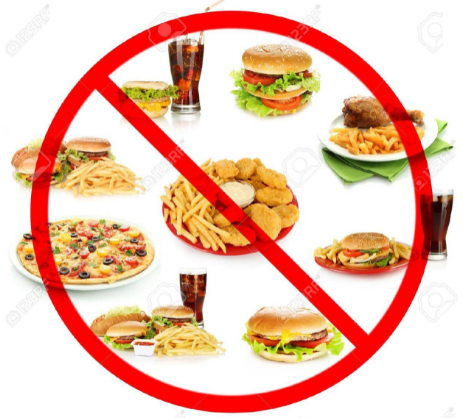 A Unimed BH agradece e deseja a todos um excelente dia com muita saúde e bem-estar!